АМЕРИКА, АУСТРАЛИЈА, ОКЕАНИЈА И ПОЛАРНЕ ОБЛАСТИ-понављање-
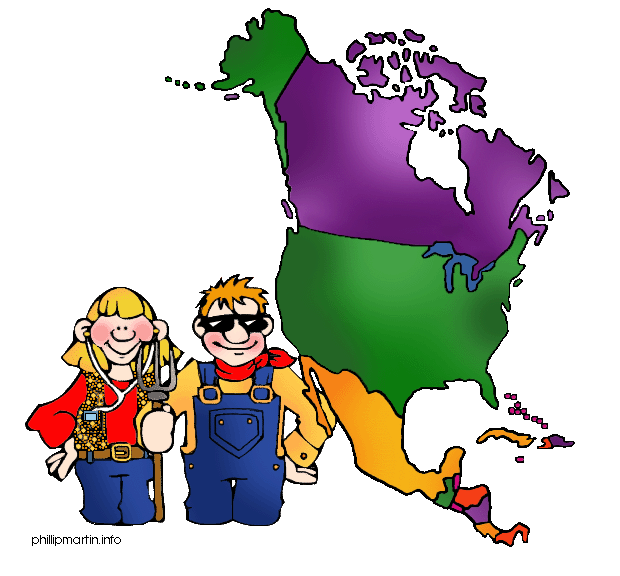 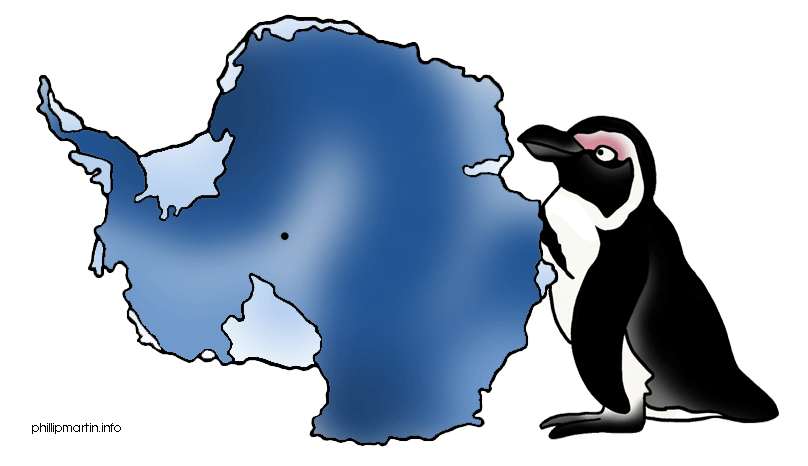 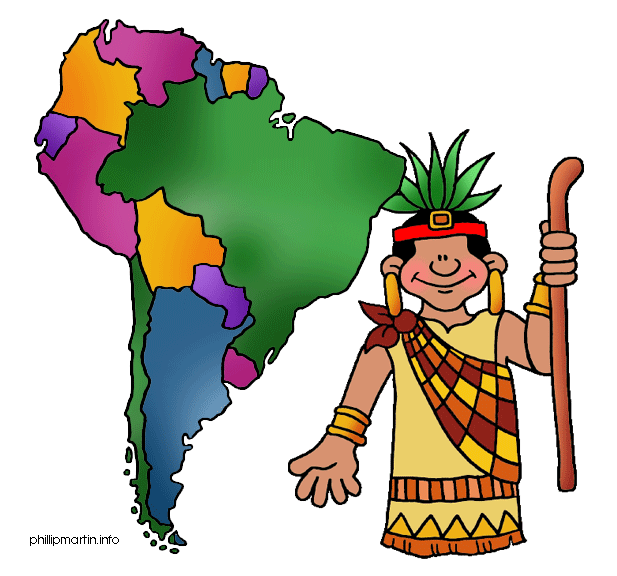 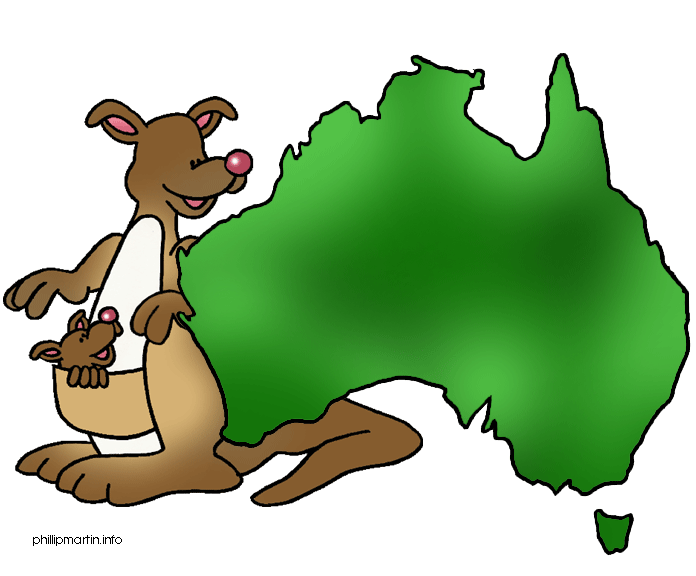 Повежи познате морепловце и истраживаче са континентима и областима!
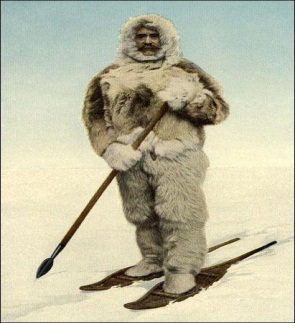 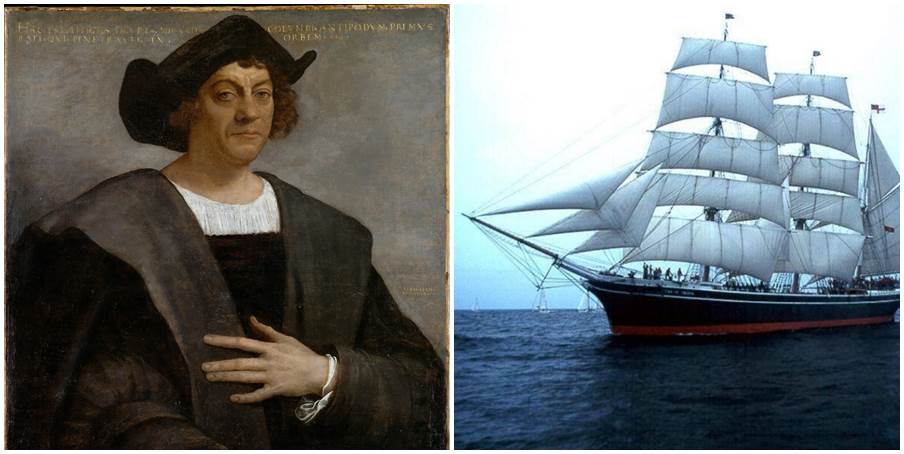 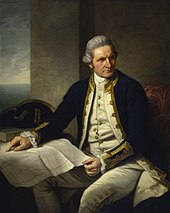 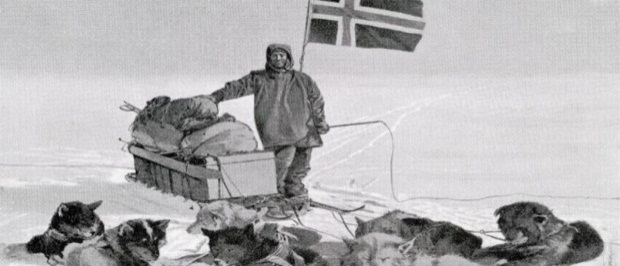 Кристифор Колумбо
Роалд Амундсен
Џејмс Кук
Роберт Пири
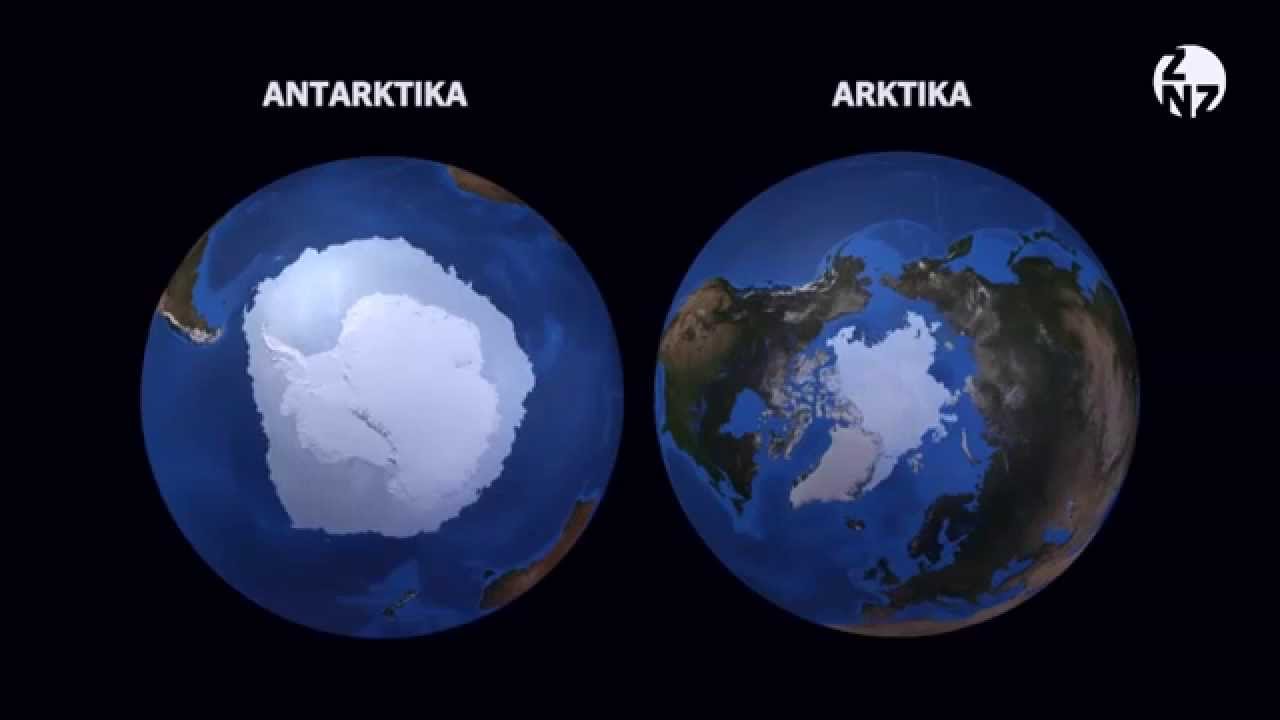 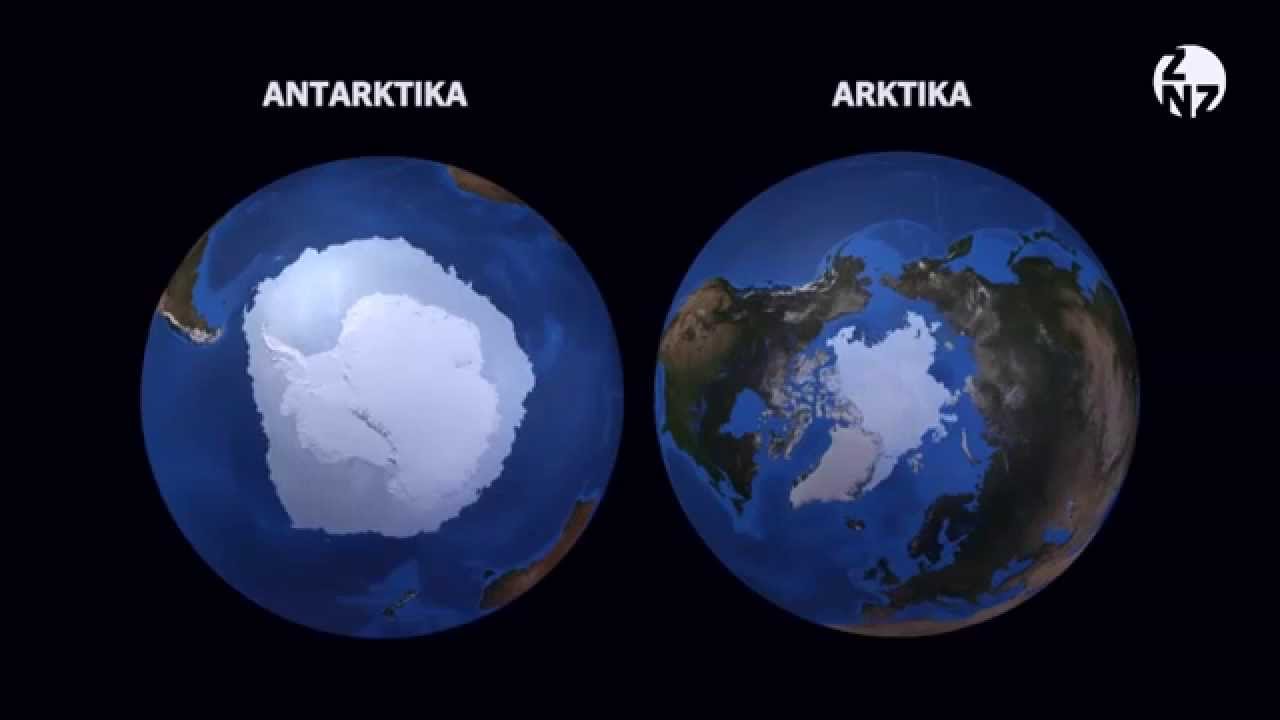 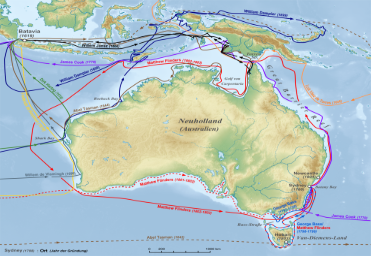 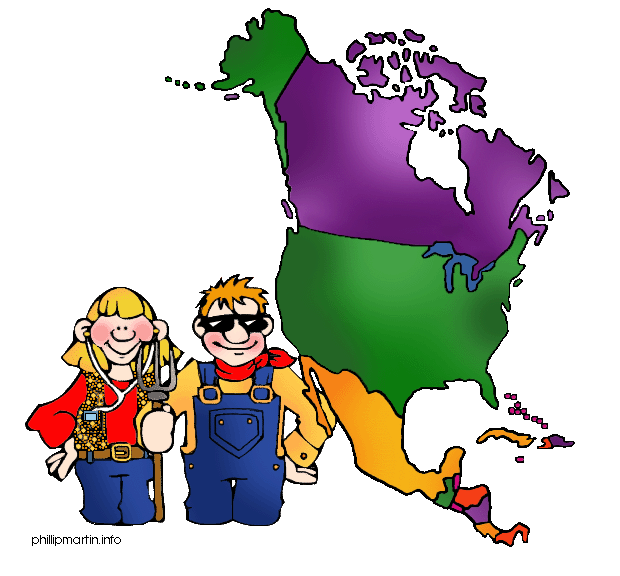 А М Е Р И К А
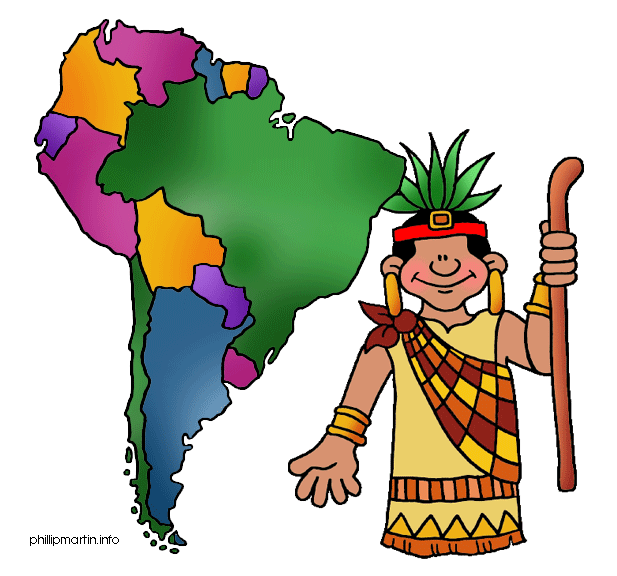 Индијанске цивилизације прије доласка Европљана
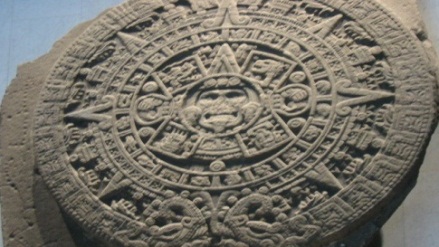 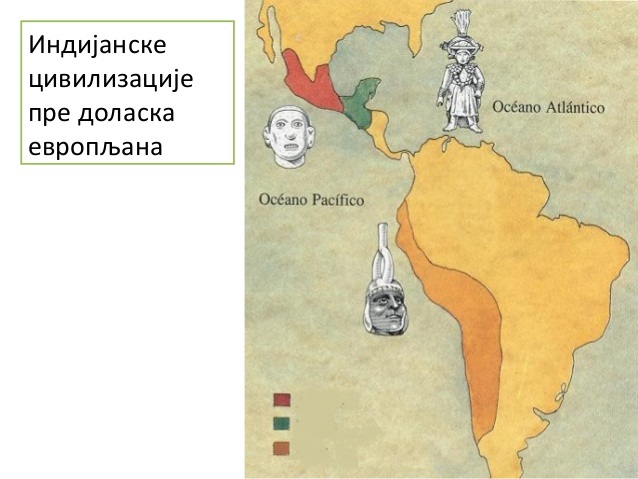 Астечки календар
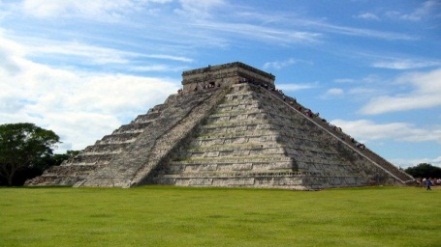 Пирамида Чичен Ица
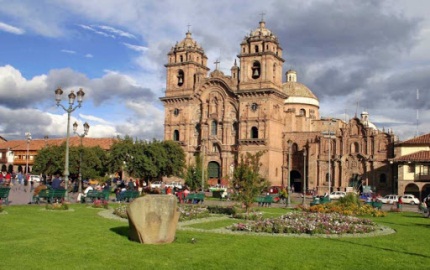 Астеци
Маје
Инке
Катедрала у Куску
З а о к р у ж и    т а ч а н    о д г о в о р !
1.У унутрашњости Сјеверне Америке јављају се вртложни 
   олујни вјетрови:
     а) торнада
     б) урагани
     в) тајфуни
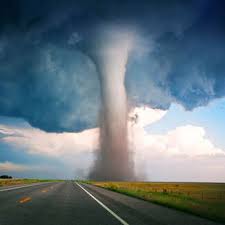 2.У Канади се осим енглеског језика говори и:
   а) шпански језик
   б) индијски језик
   в) француски језик
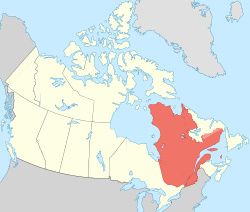 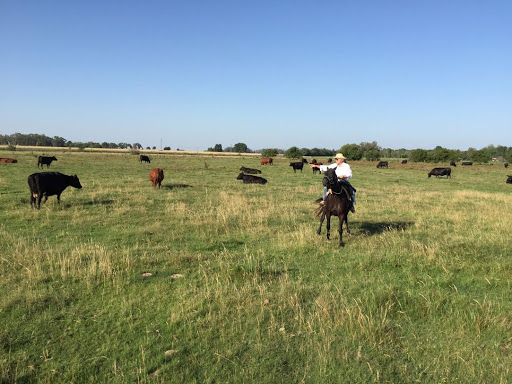 3.Травнате низије Аргентине називају се:
   а) степе 
   б) перије
   в) пампе
4. Већину становника Мексика чине:
    а) местици
    б) замбоси
    в) црнци
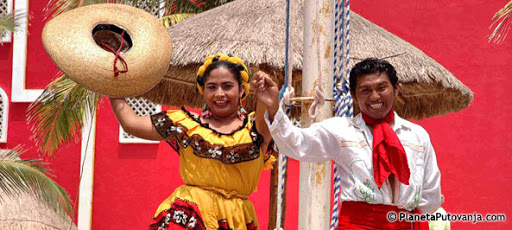 5. Латиноамерички плес који потиче из Аргентине и
    Уругваја је:
    а) салса
    б) танго
    в) румба
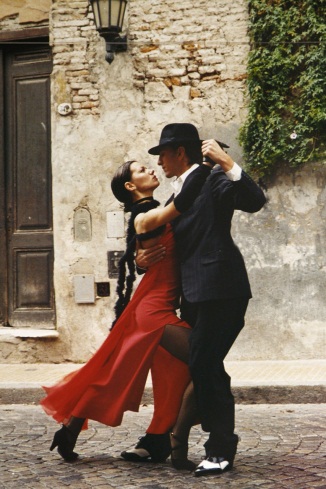 6. Атакама је:
     а) кактус
     б) највиши врх Јужне Америке
     в) пустиња
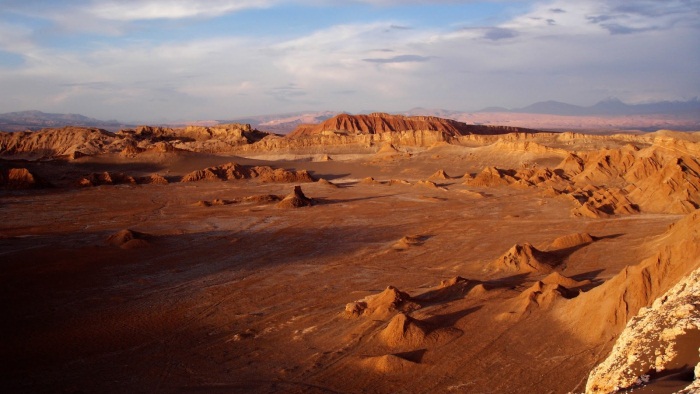 Шта се издваја у рељефу Средње Америке?
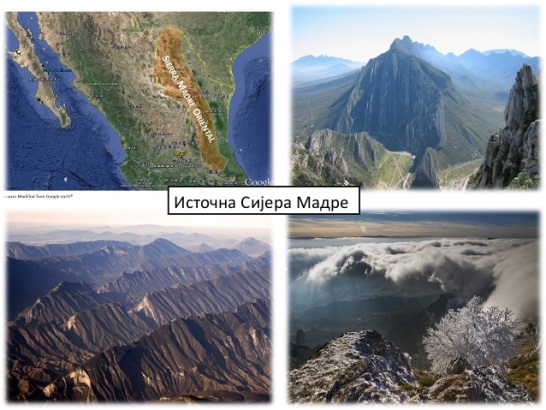 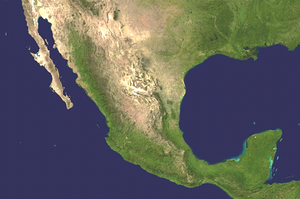 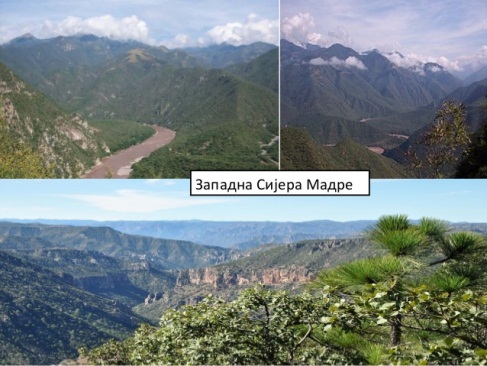 Зап. Сијера Мадре
Мексичка висораван
Ист. Сијера Мадре
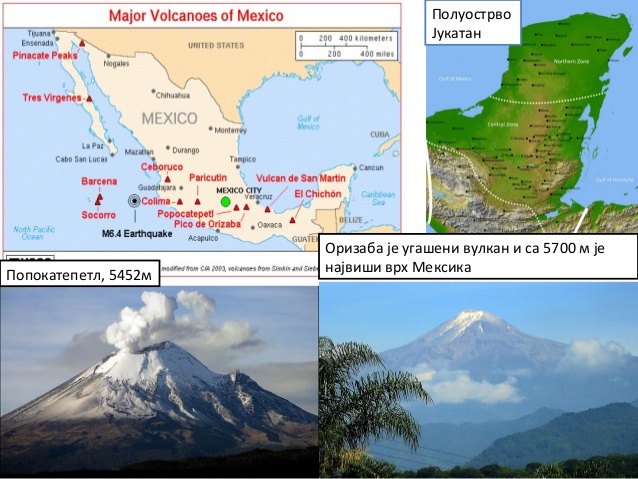 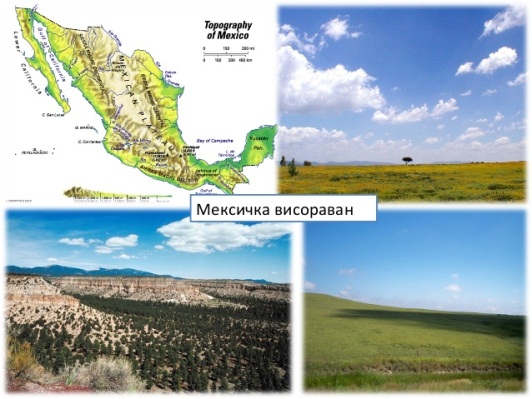 Јужни Сијера М
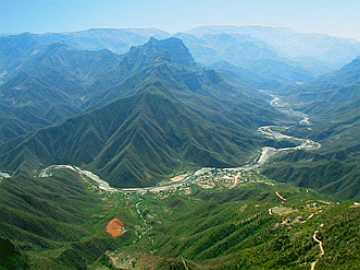 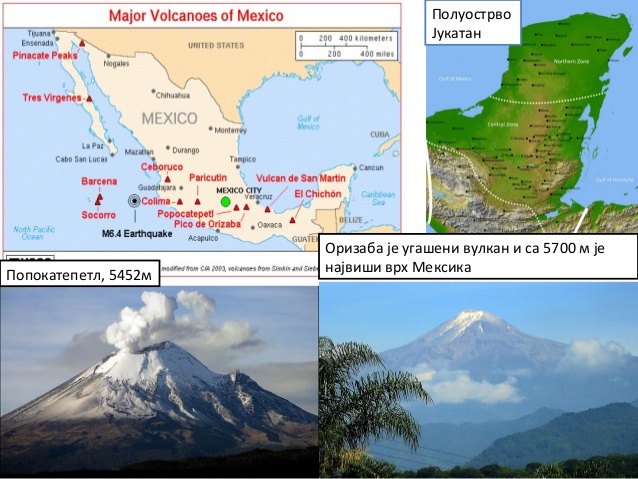 П р е п о з н а ј   о   к о ј о ј   д р ж а в и  ј е  р и ј е ч !
2.
1.
4.
3.
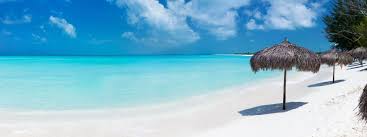 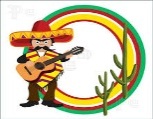 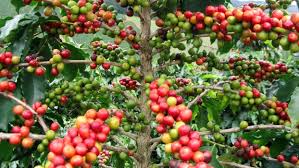 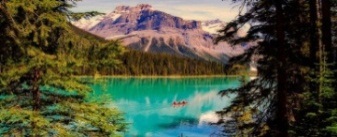 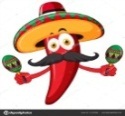 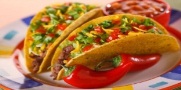 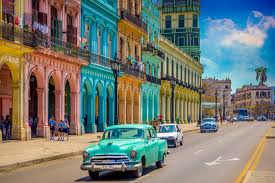 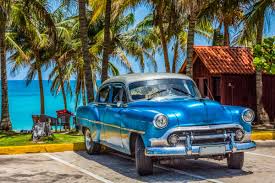 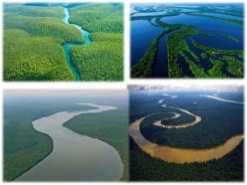 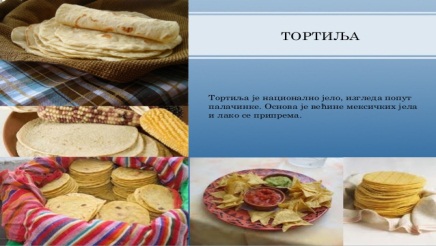 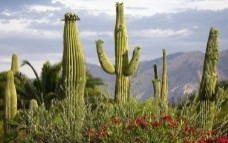 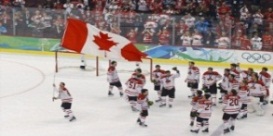 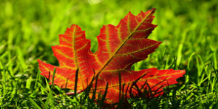 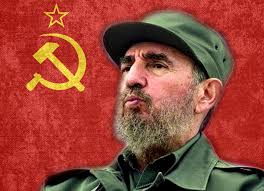 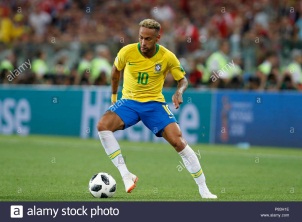 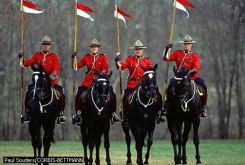 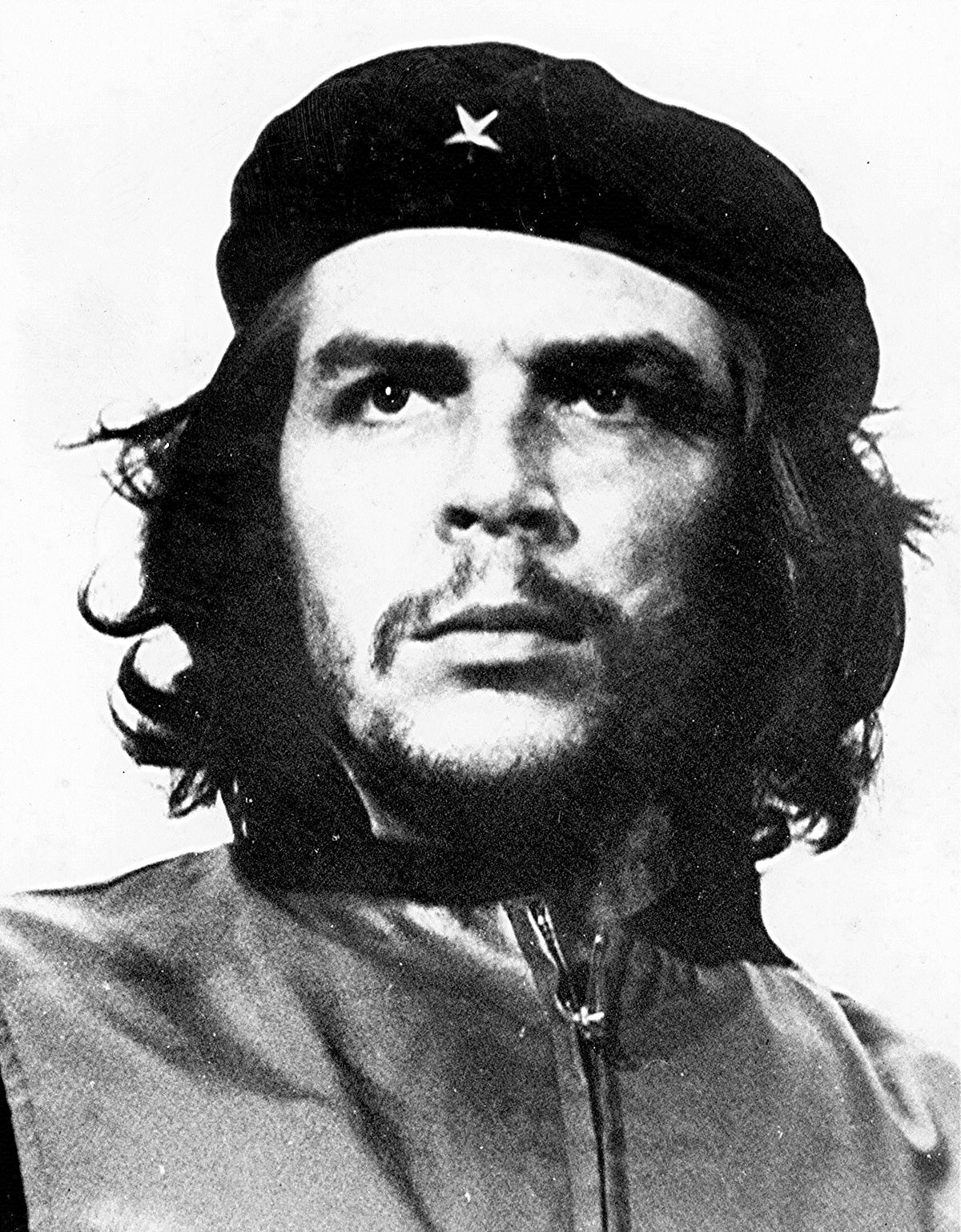 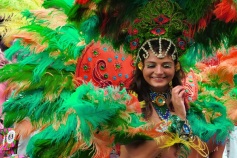 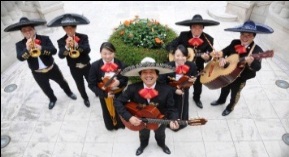 Бразил
Куба
Мексико
Канада
3.
1.
4.
2.
Да ли су ове тврдње тачне?
Амазон је најдужа ријека у Јужној Америци и највећа по количини воде у свијету.
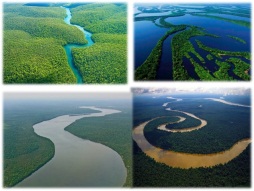 тачно              нетачно
Језеро Титикака, смјештено на 3812 м надморске висине је највише пловно језеро на свијету.
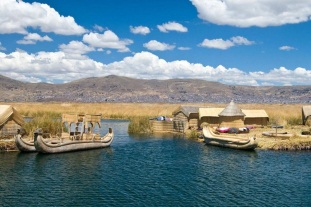 тачно              нетачно
Карипске земље су: Чиле и Аргентина.
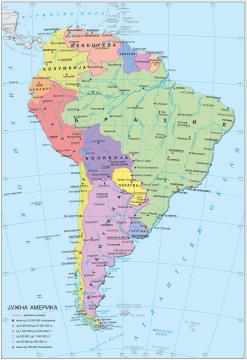 тачно             нетачно
А У С Т Р А Л И Ј А  И   О К Е А Н И Ј А
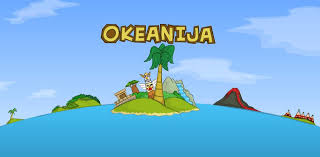 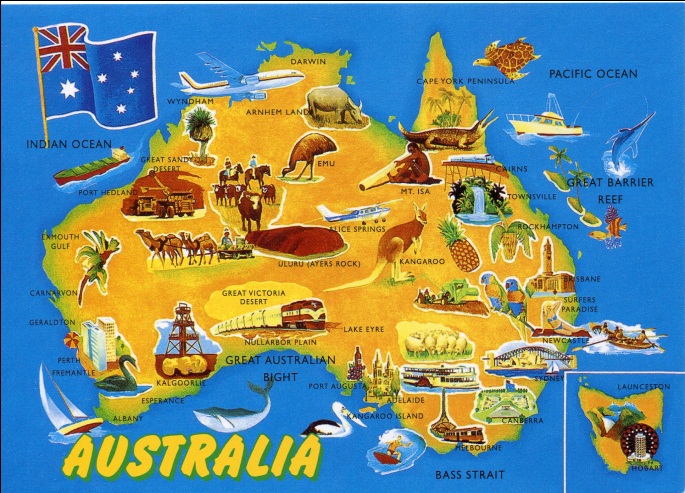 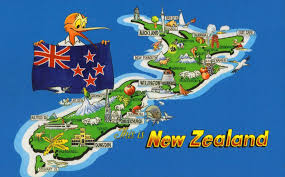 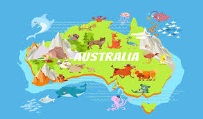 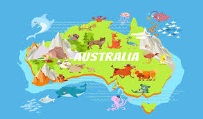 Старосједиоци Аустралије и Океаније
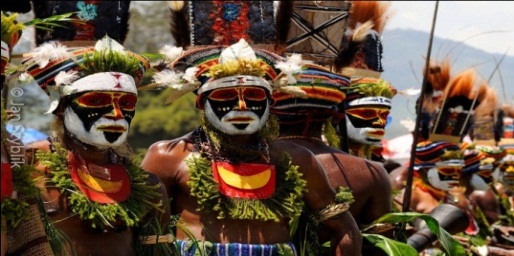 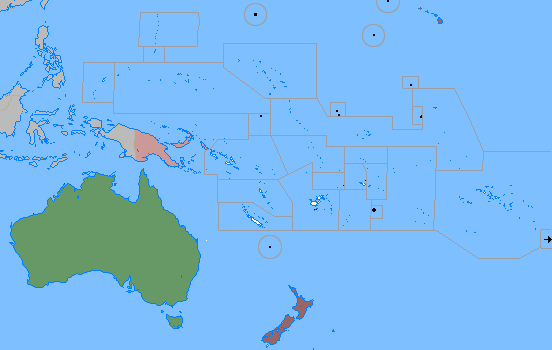 Папуанци
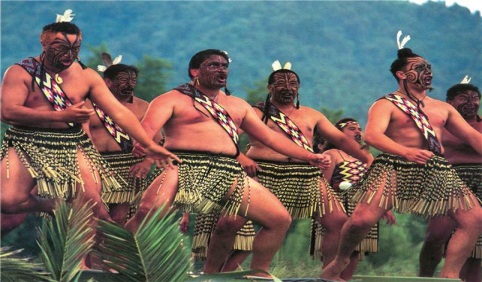 Папуанци
Абориџини
Абориџини
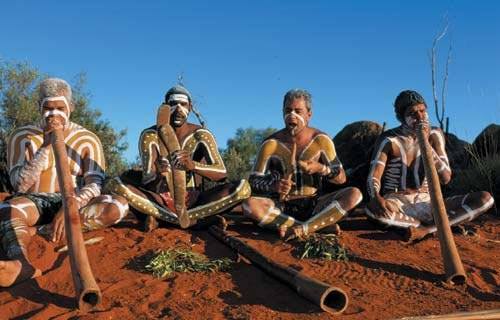 Маори
Маори
З а о к р у ж и    т а ч а н    о д г о в о р!
1. Одакле потиче већина становништва Аустралије?
    а) Азије
    б) Европе
    в) Африке
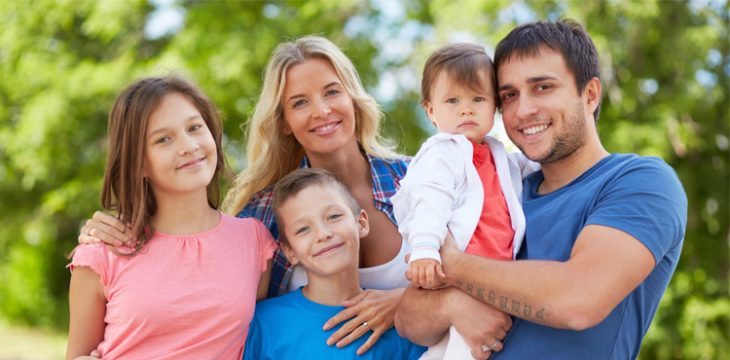 2. Динго је:
    а) медвједић
    б) птица
    в) пас
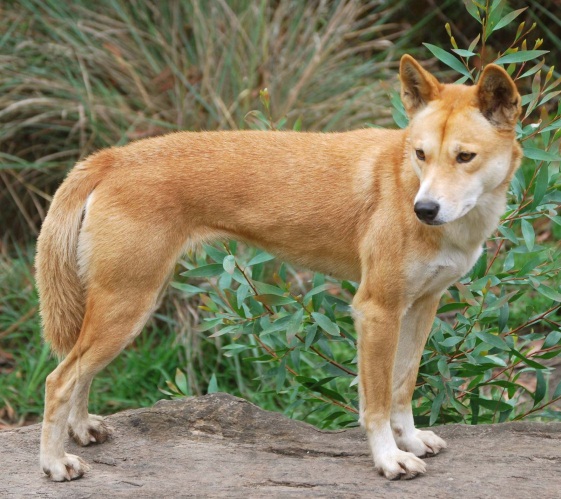 3. Дрво са дебелим лишћем, јаким мирисом и дубоким
    коријеном, симбол Аустралије је:
    а) секвоја
    б) еукалиптус
    в) махагониј
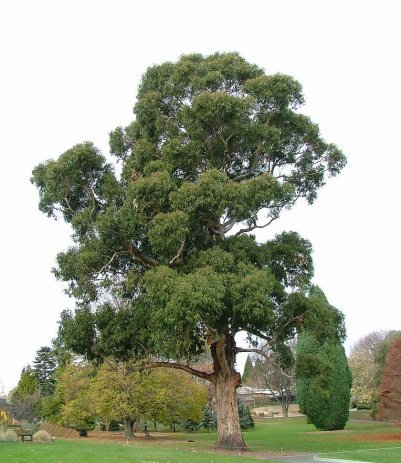 4. Истраживач који је открио Нови Зеланд је:
     а) Абел Тасман
     б) Фернандо Магелан
     в) Џејмс Кук
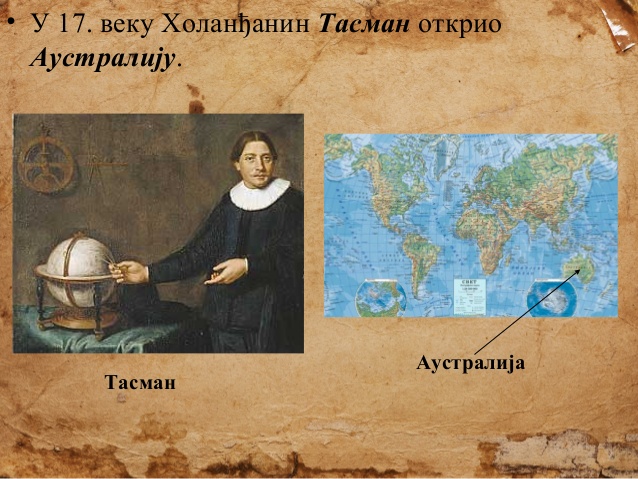 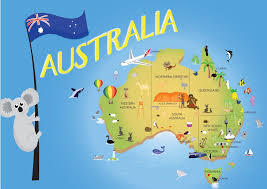 1.Које су рељефне цјелине   Аустралије?
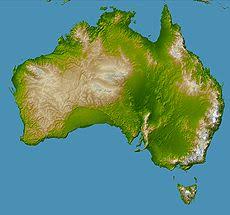 2.Највиши врх Аустралије је
Велика аустралијска низија
Западна аустралијска висораван
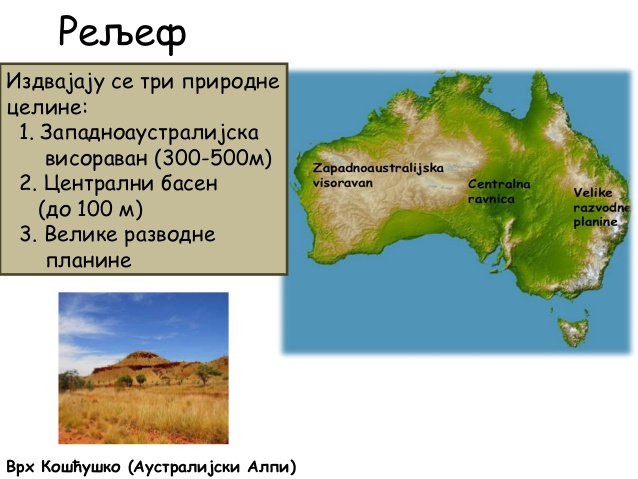 Кошћушко
Велике разводне планине
Ерово језеро
3.Како се зове језеро које је 
   депресија и најнижа тачка 
   Аустралије?
Кошћушко
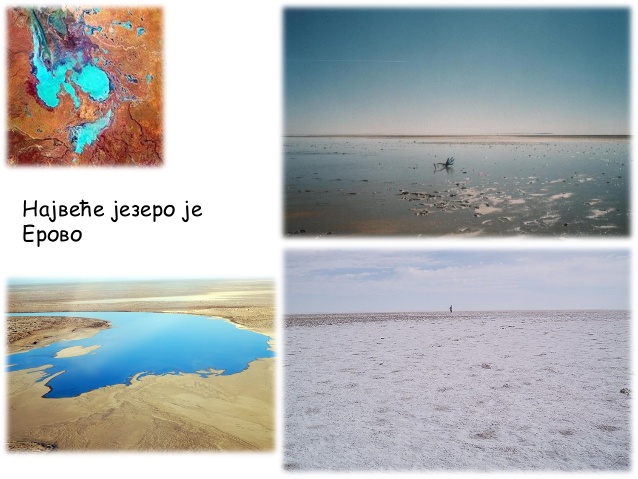 Ерово језеро
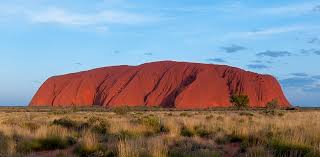 4.Како се зове црвенкаста пјешчарска стијена    
  коју Абориџини сматрају светим мјестом?
Улуру
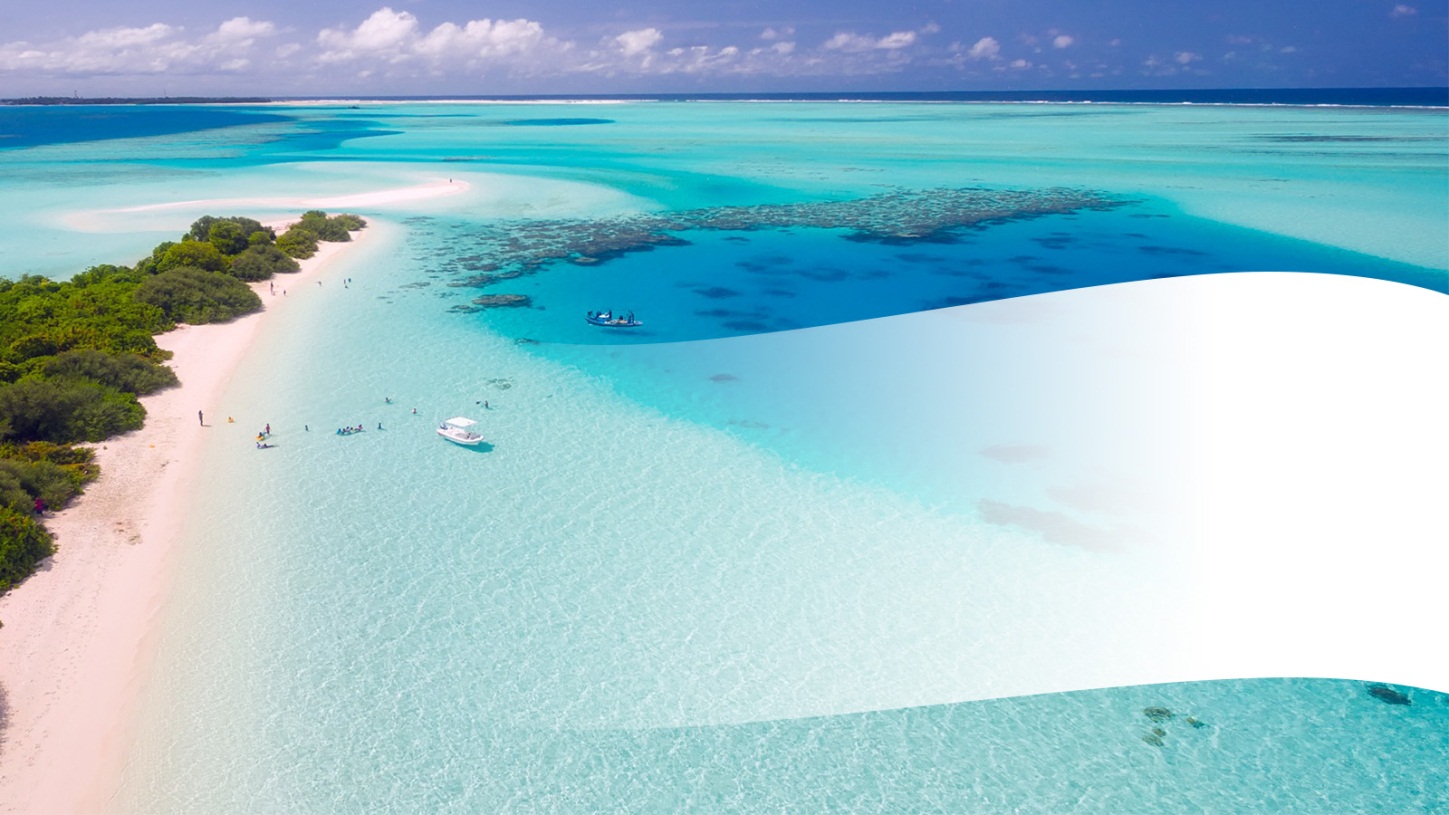 РАЗВРСТАЈ ОСТРВА ПРЕМА ПРИПАДНОСТИ!
ОКЕАНИЈА
Меланезија
(црна острва)
Микронезија
(ситна острва)
Полинезија
(више острва)
Фиџи
Нови Зеланд
Маршалска острва
Папуа Нова Гвинеја
Маријанска острва
Хаваји
Папуа Нова Гвинеја
Нови Зеланд
Фиџи
Маршалска острва
Хаваји
Маријанска острва
Препознај о којој држави је ријеч!
1.
2.
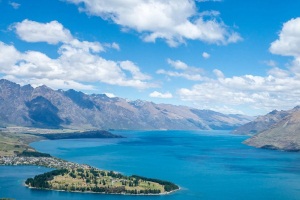 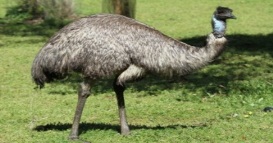 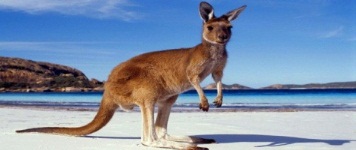 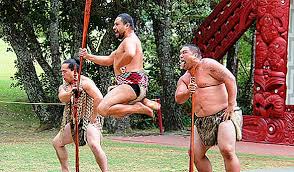 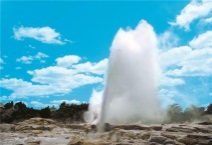 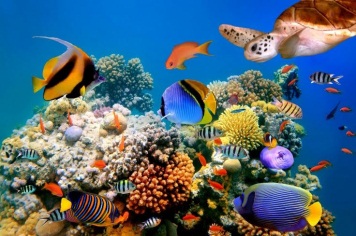 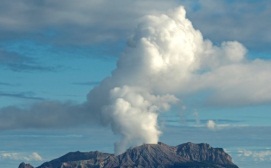 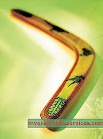 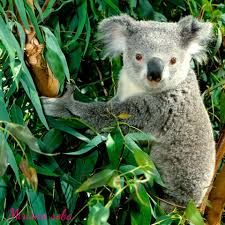 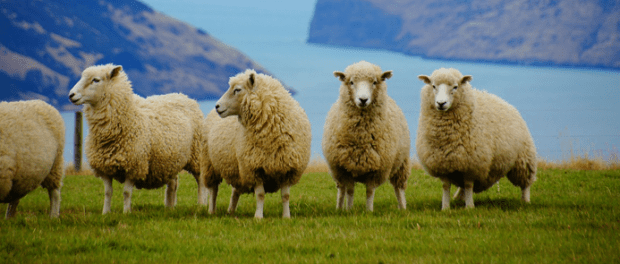 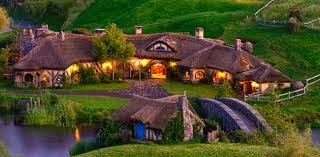 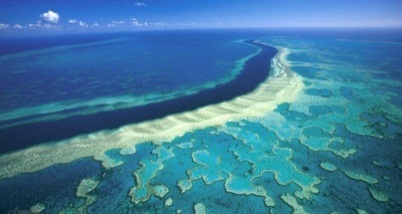 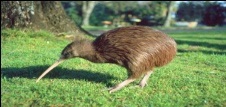 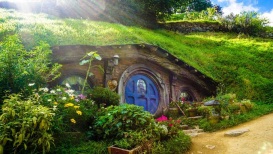 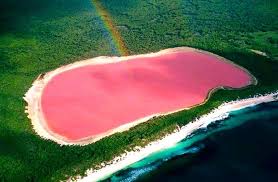 Нови Зеланд
Аустралија
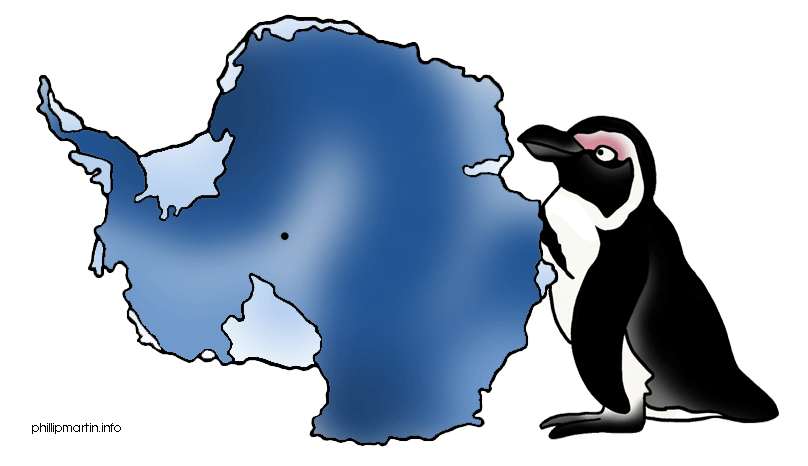 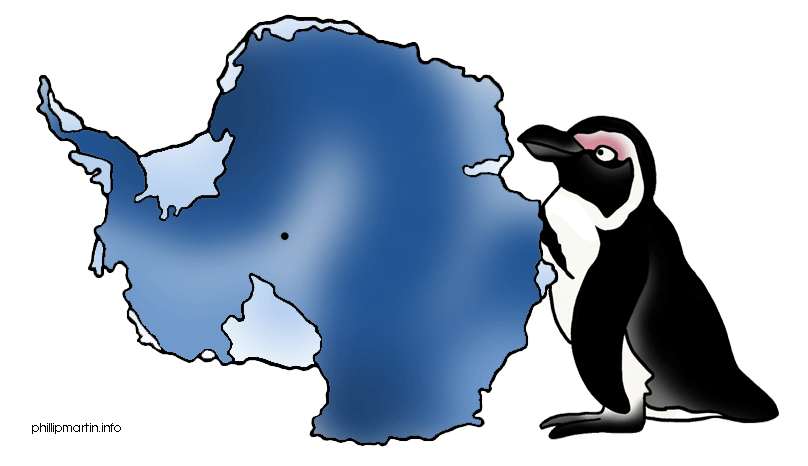 ПОЛАРНЕ ОБЛАСТИ
А Н Т А Р К Т И К
А Р Т И К
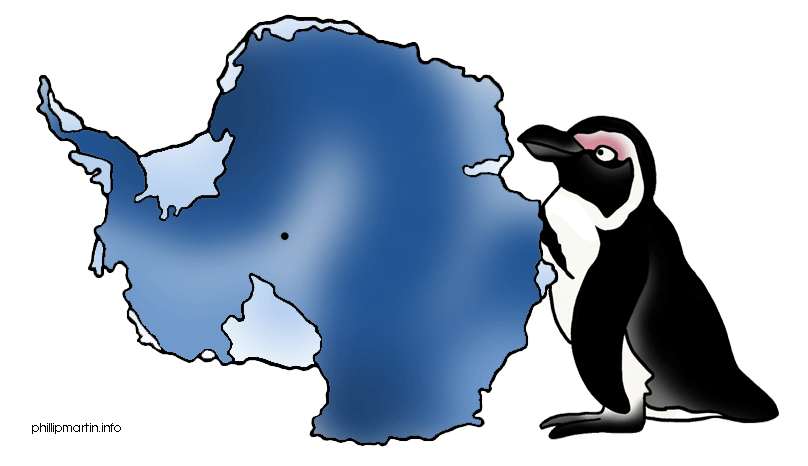 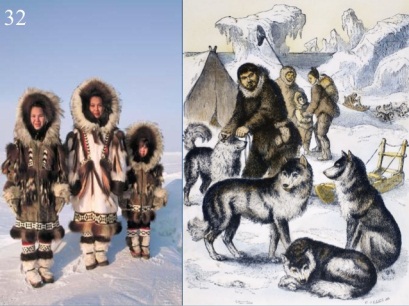 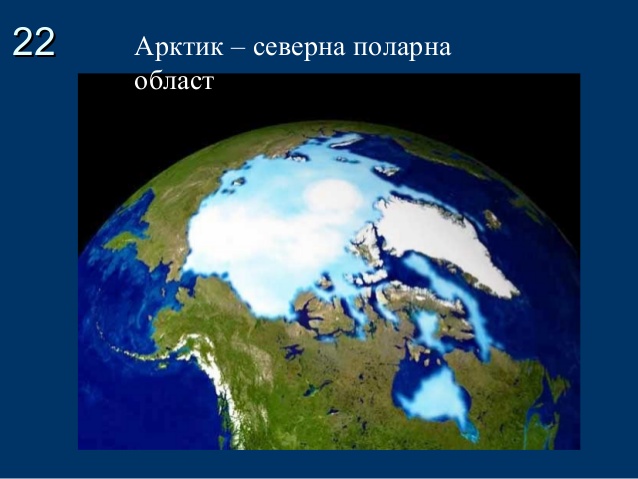 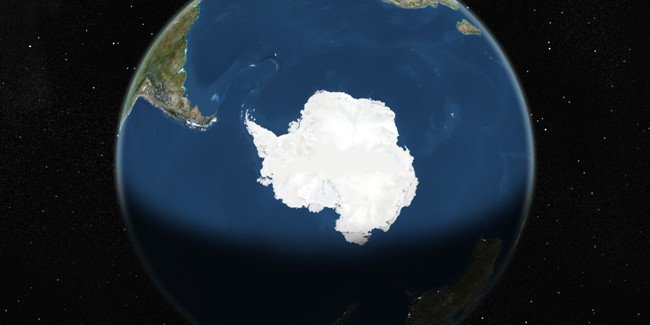 З а о к р у ж и    т а ч а н    о д г о в о р!
1. Артик је:
     а) континент
     б) архипелаг
     в) поларна област
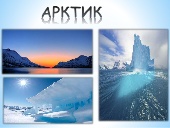 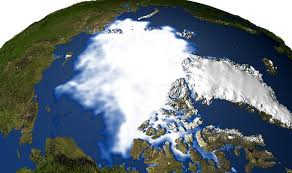 2. Када би се лед Антарктика отопио ниво Свјетског океана 
     би нарастао за око:
     а) 40 м
     б) 80 м
     в) 120 м
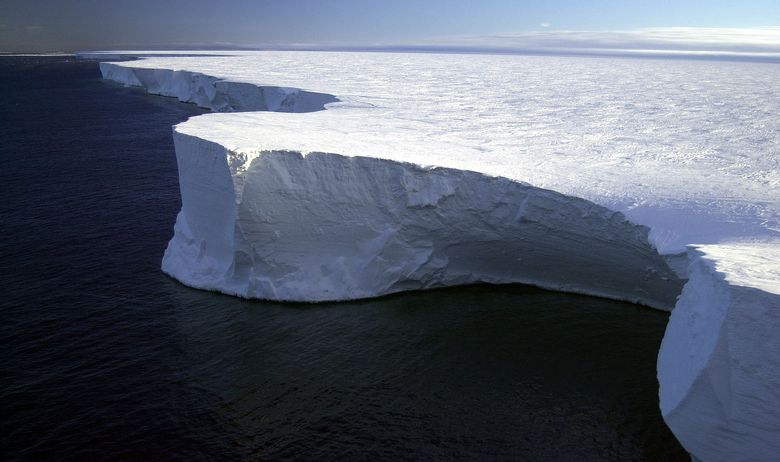 3. Сјај на небу видљив ноћу на великим географским 
      ширинама зове се:
      а) поларна свјетлост
      б) хладна ноћ
      в) поларна област
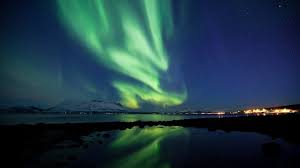 4. Антарктик је:
     а) континент
     б) архипелаг
     в) полуострво
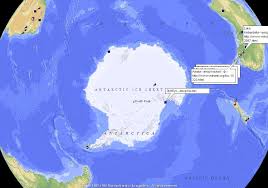 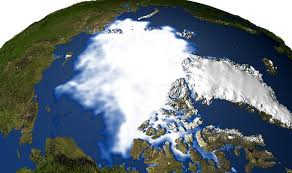 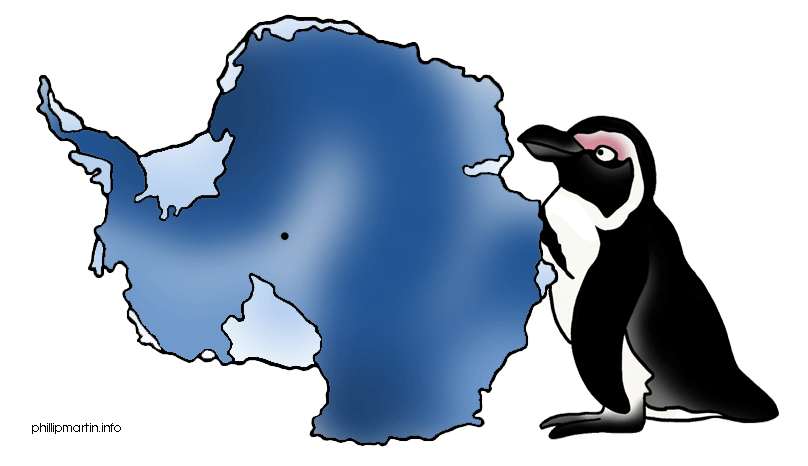 Д а   л и   с у   о в е  т в р д њ е  т а ч н е?
Највећи град артичке поларне области је руска лука
Архангелск.
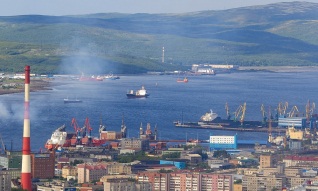 тачно             нетачно
Од укупне површине Антарктика само 2% није покривено
ледом.
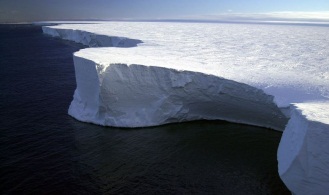 тачно              нетачно
Ако нестане леда, нестаће и поларни медвједи!
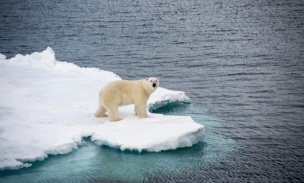 тачно              нетачно
Препознај град са слике!
2.
1.
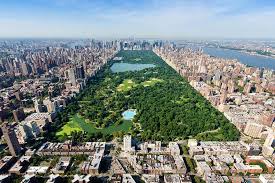 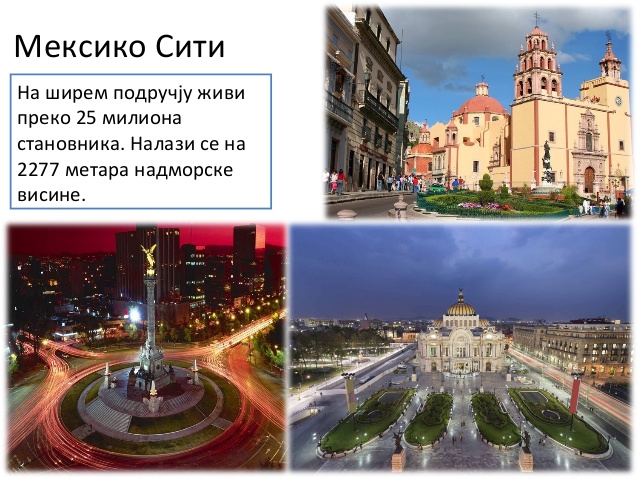 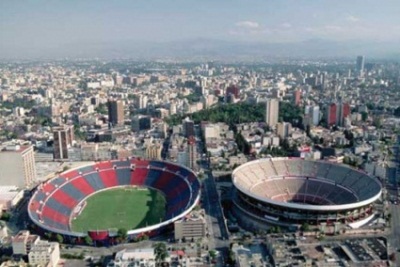 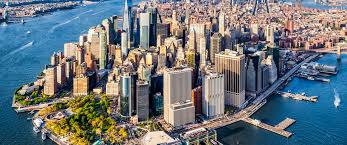 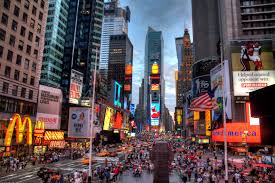 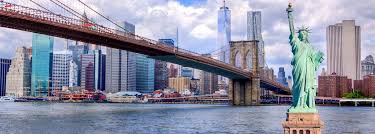 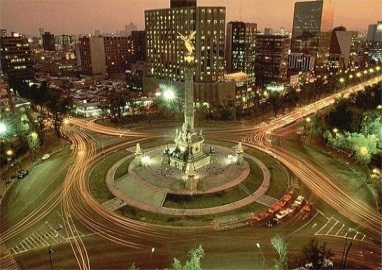 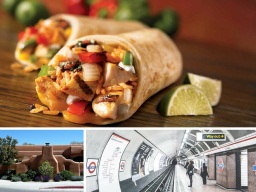 Сијудад Мексико
2.
4.
3.
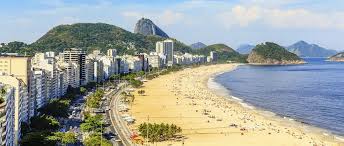 Рио де Женерио
4.
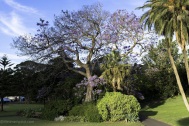 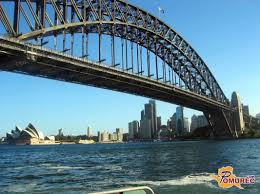 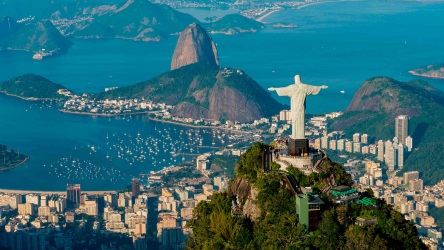 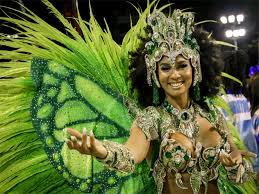 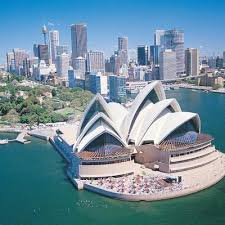 Сиднеј
3.
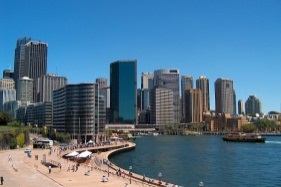 Њујорк
1.
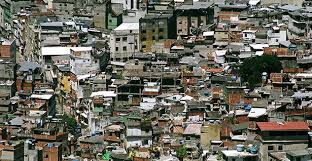 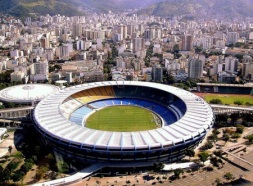